План паркової зони
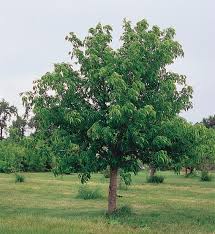 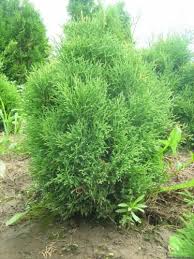 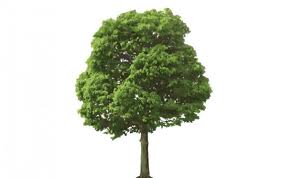 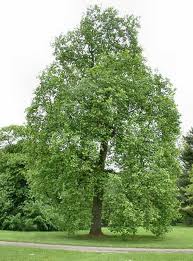 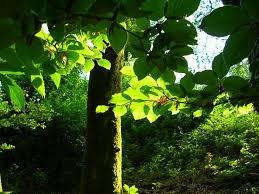 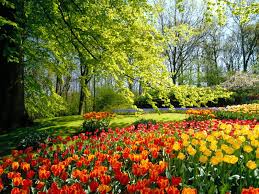 Специфікація
Стислий опис паркової зони
Наша паркова зона буде одна з найкращих зон в світі. Принаймі ми будем задавати для цього багато зусиль, щоб Парк став кращим в світі.Поставим багато каруселів для малят, лавків для майбутніх мам та для стареньких дідусів та бабусь, обділемо парк красивими дерева, які виростуть через пару років и будуть давати всьому селі Межиріч свіже повітря.
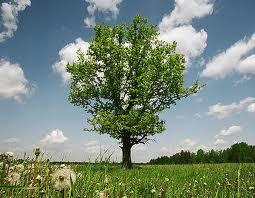 Озеленення
1)500 роз)Всі рози буду жовтого кольору;
2)40 берез) Найсвіжіших и найкращих;
3)10 дубів)Найбільших и найкрасивіших;
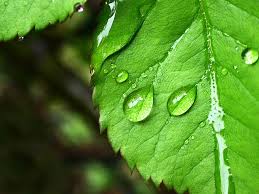 Інфроструктура
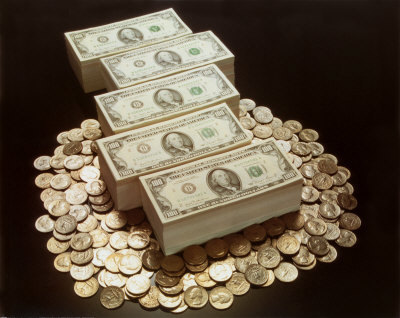 Загальна вартість проекту
Ітогова ціна дорівнює - 160000 Гривень.Ми сподіваємося принести людям ДОБРО та ЩАСТЯ.
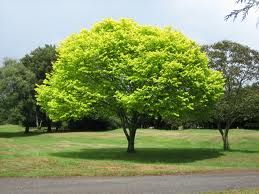 Проект:” озеленення паркової  зони ”
Підготовив
 Учень 10 класу
 Солодкий Вадим